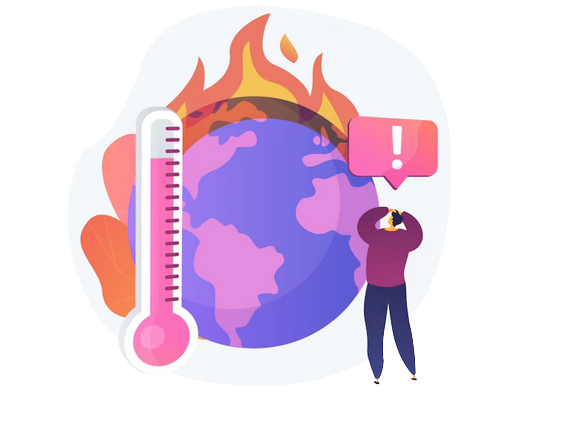 SOUTENANCE FINALE
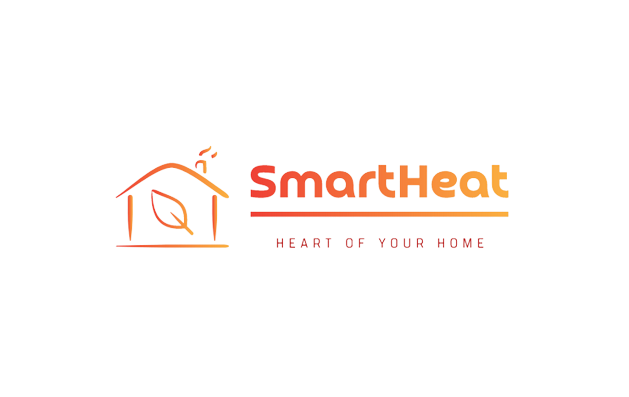 Groupe 24
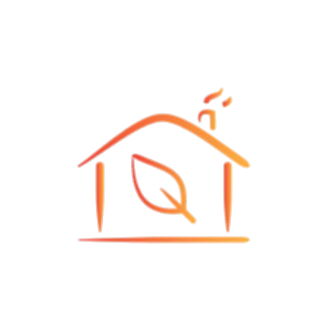 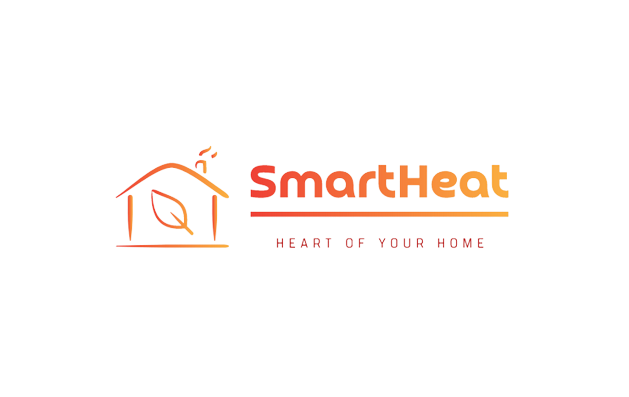 01
02
03
04
PRESENTATION
POC
ASPECT TECHNIQUE
BUSINESS MODEL
INTRODUCTION
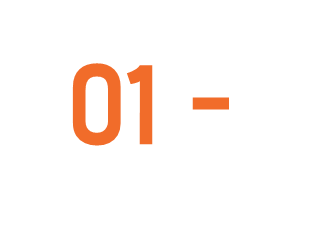 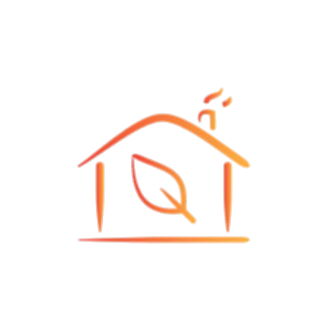 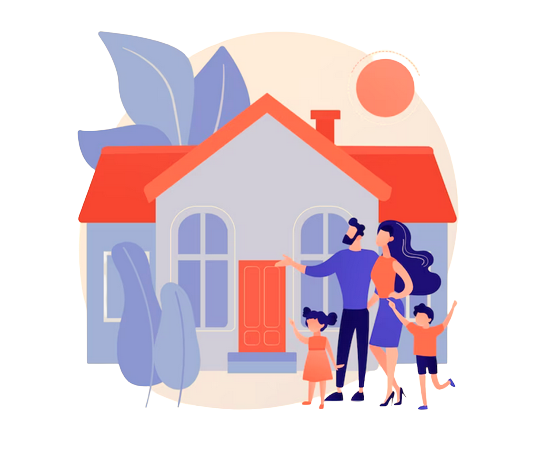 Thermostat intelligent
Analyse des conditions internes, des comportements, des prévisions météorologiques 
Actions anticipatives, ajustement proactif du chauffage
POC
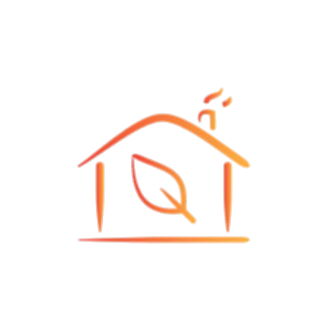 02 -
POC
ASPECT TECHNIQUE
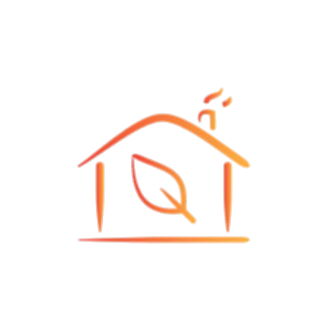 03 -
CAPTEURS
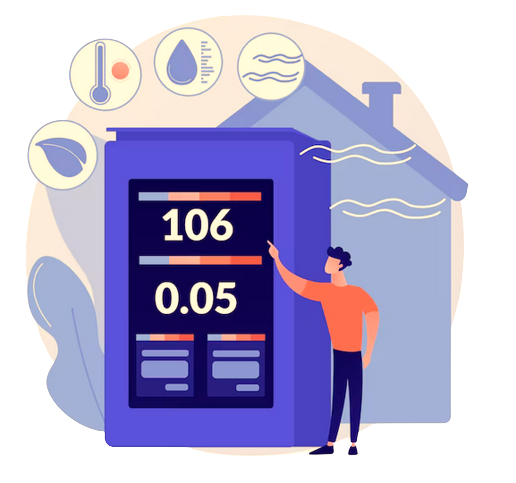 TEMPERATURE
PRESENCE
HUMIDITE
SERVEUR CENTRAL
QUALITE DE L’AIR
OUVERTURE / FENETRES
MOUVEMENT
BUSINESS PLAN
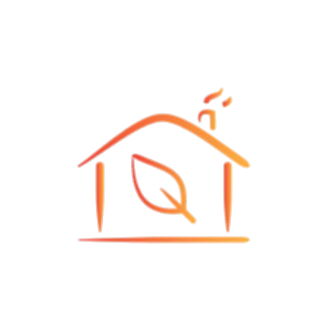 04 -
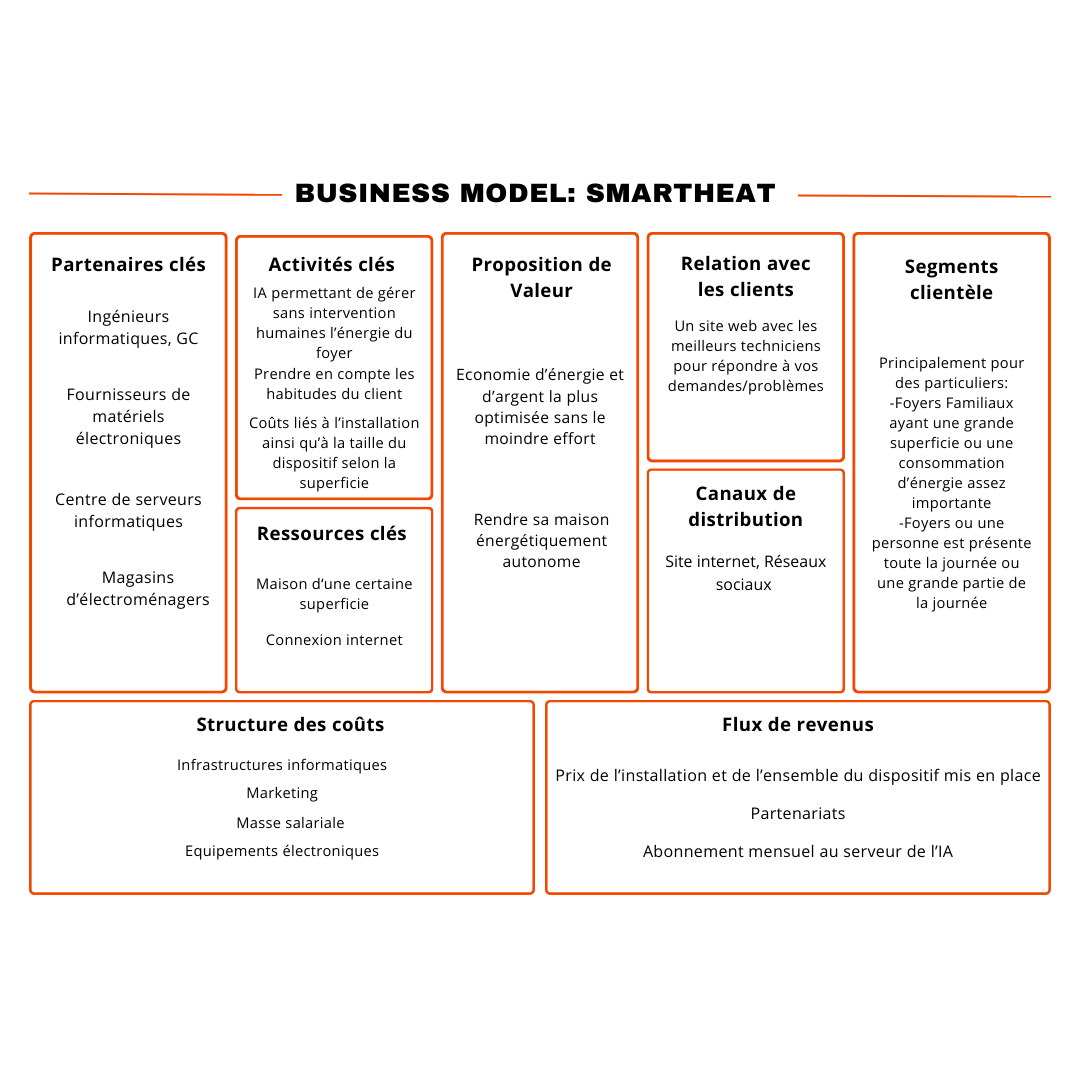 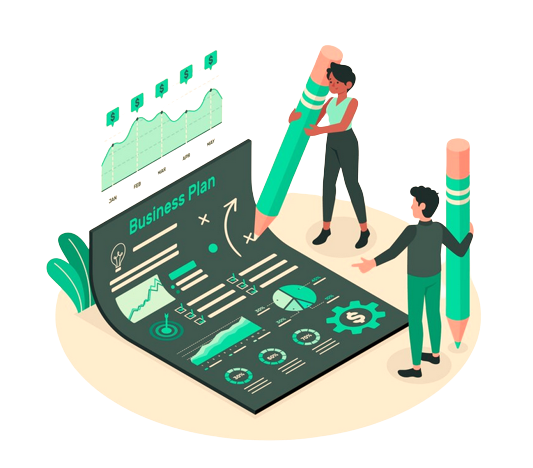 Thanks!
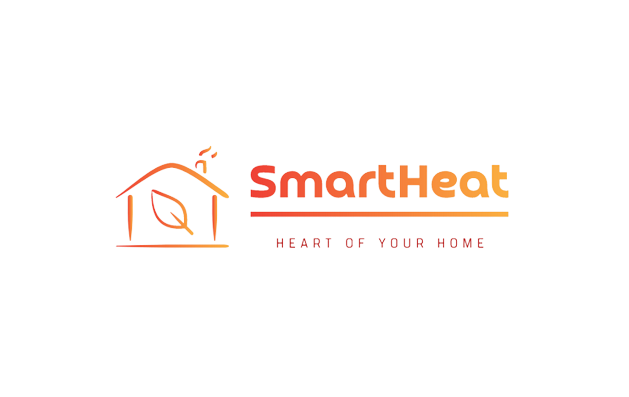 Adrien  - Léane - Lucas - Naël - Pauline - Simon - Yassine